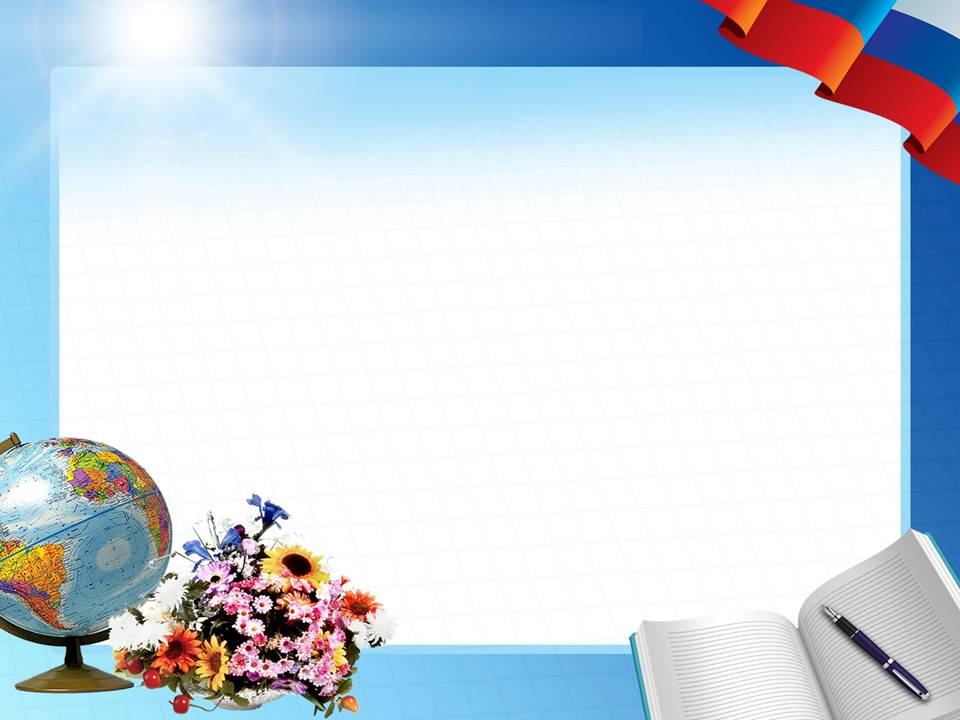 Урок по литературному слушанию
в 1 классе
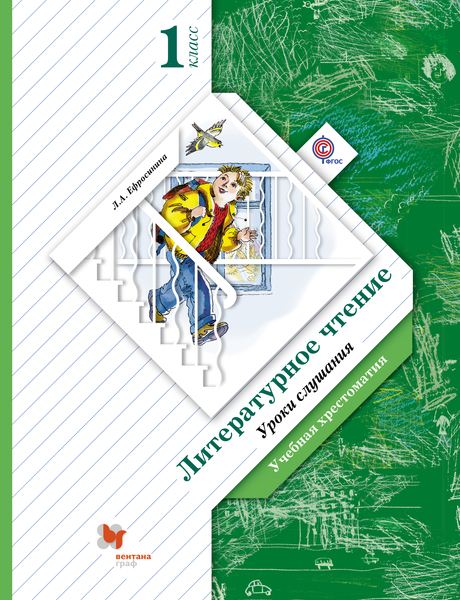 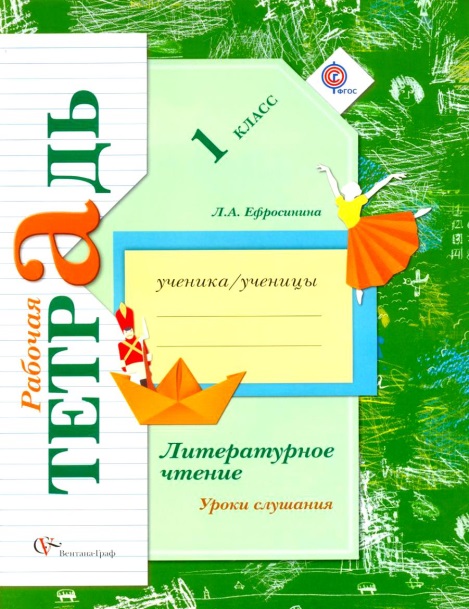 Подготовила презентацию:
 учитель начальных классов
 Ладани Оксана Александровна
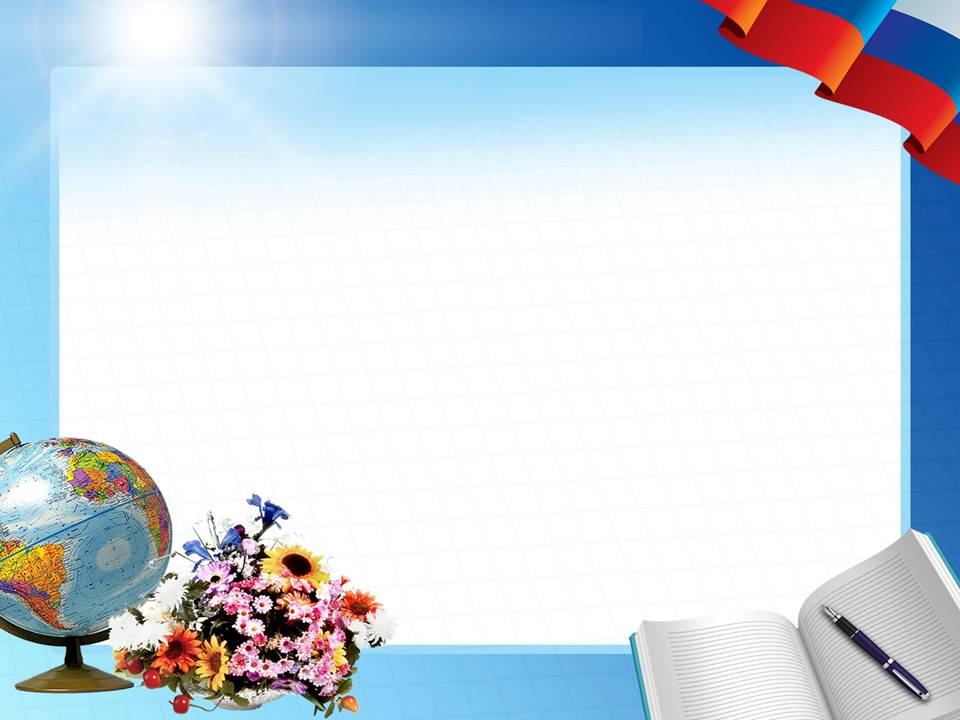 Введение в тему урока
Этот урок мне хотелось бы начать с прослушивания замечательной патриотической песни
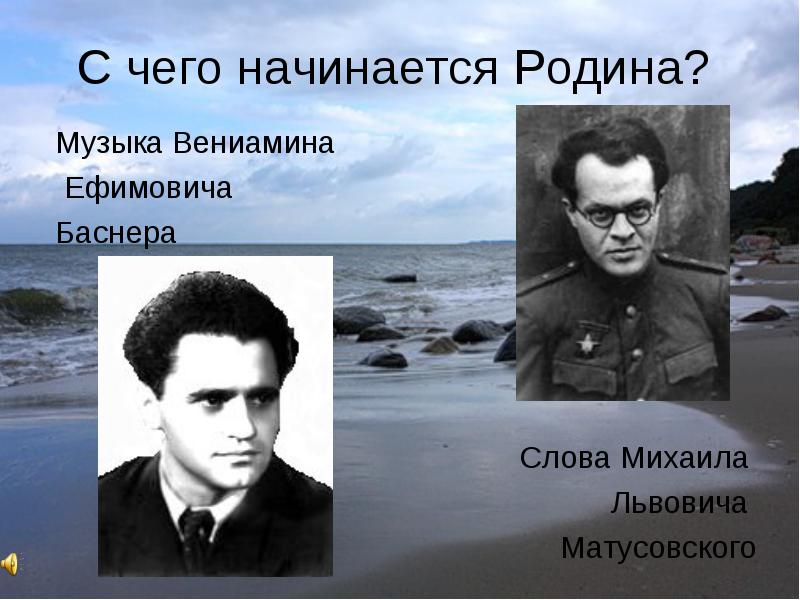 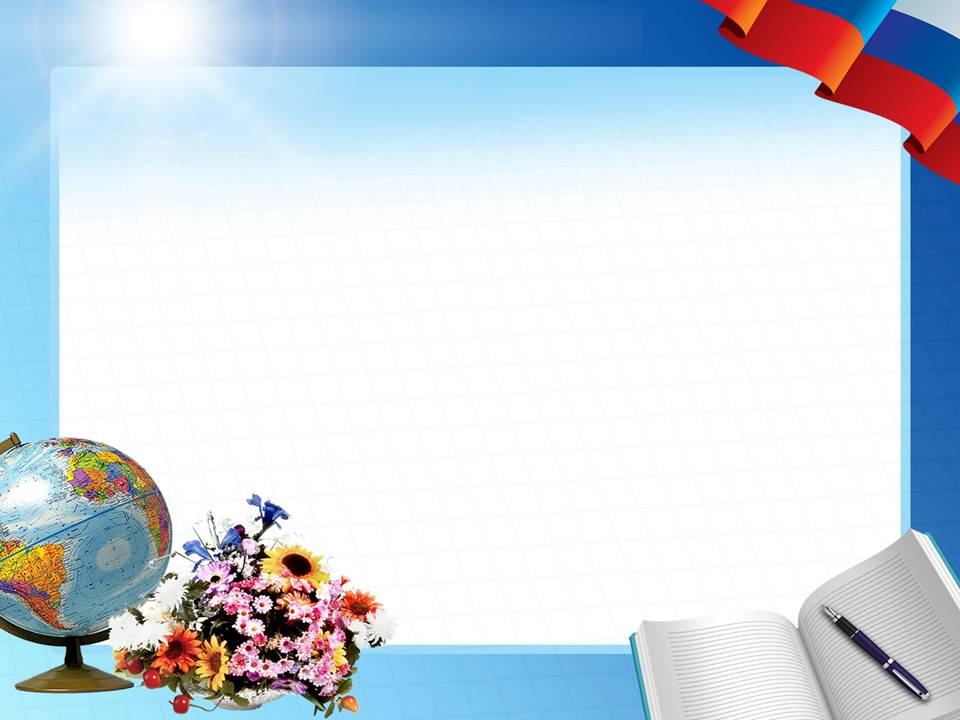 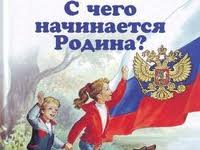 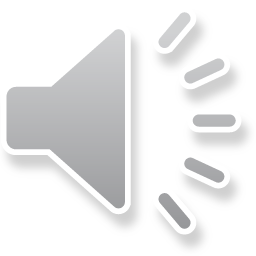 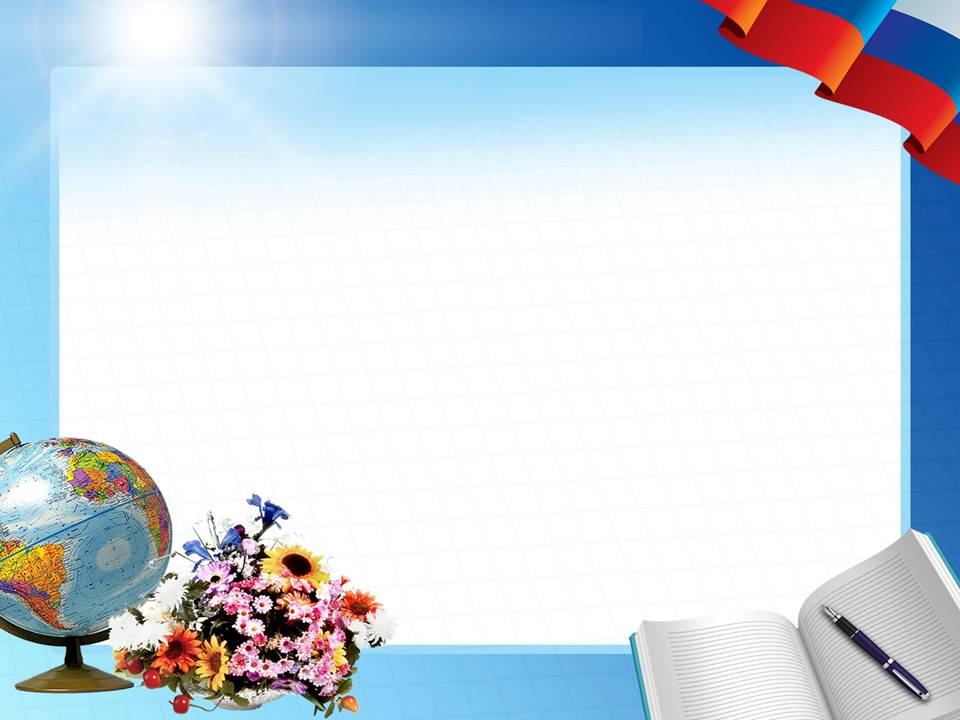 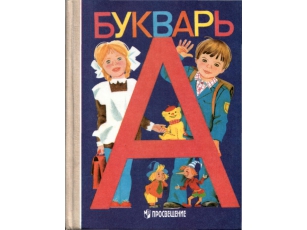 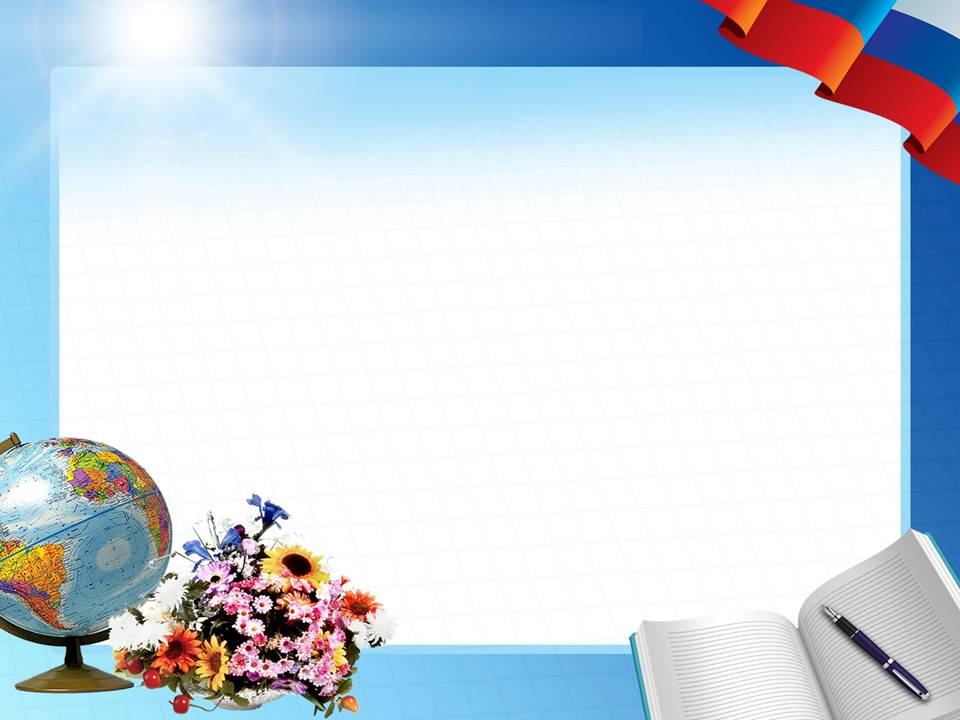 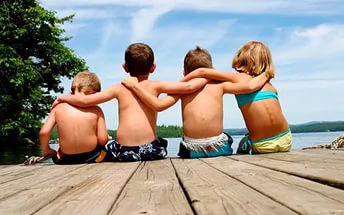 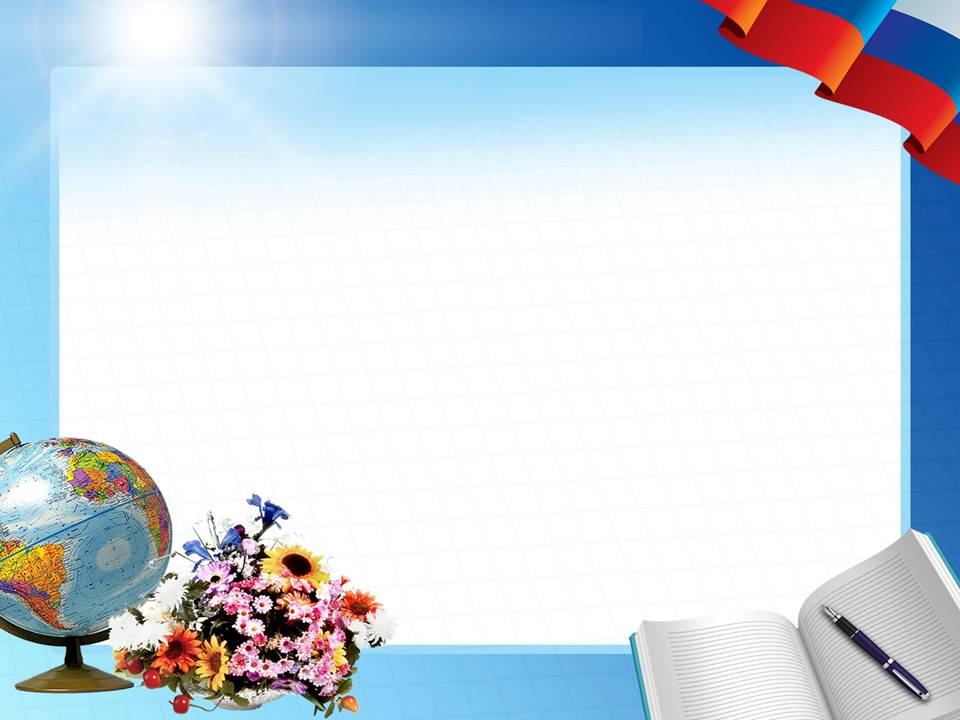 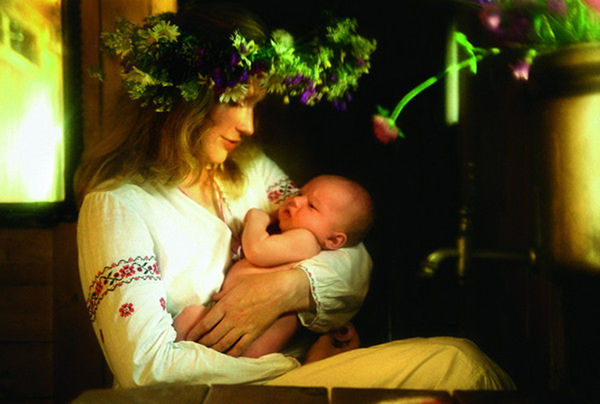 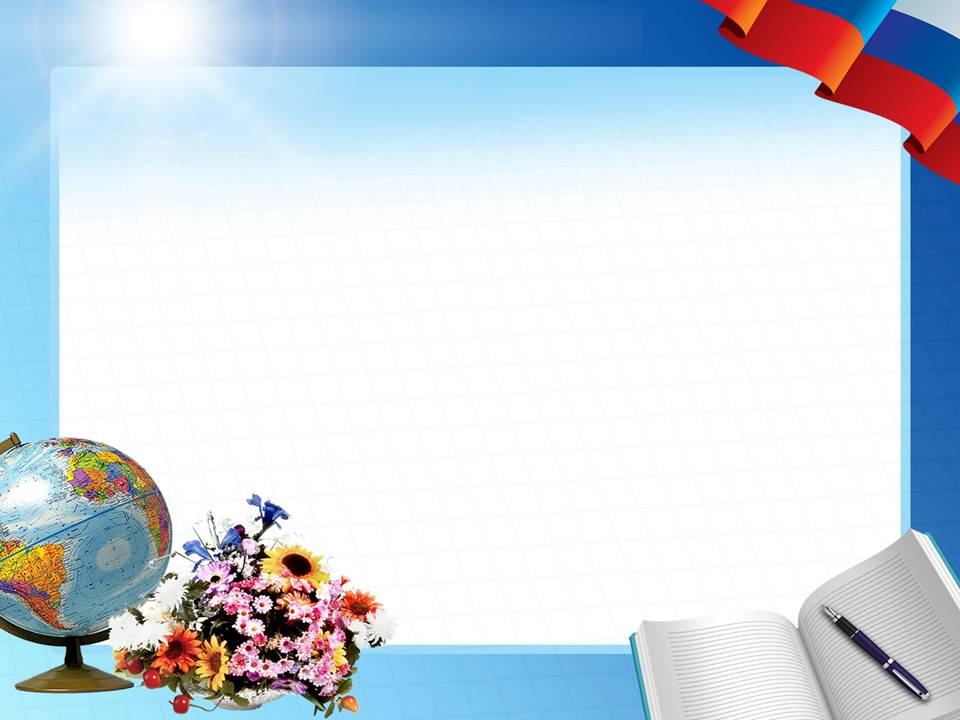 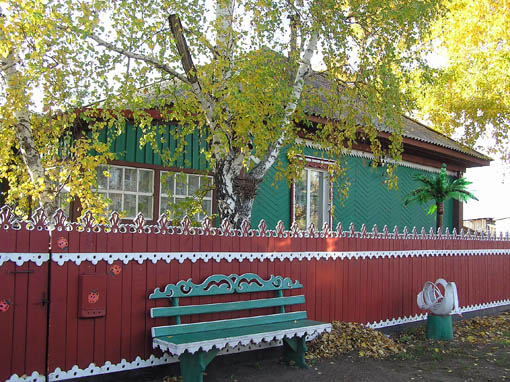 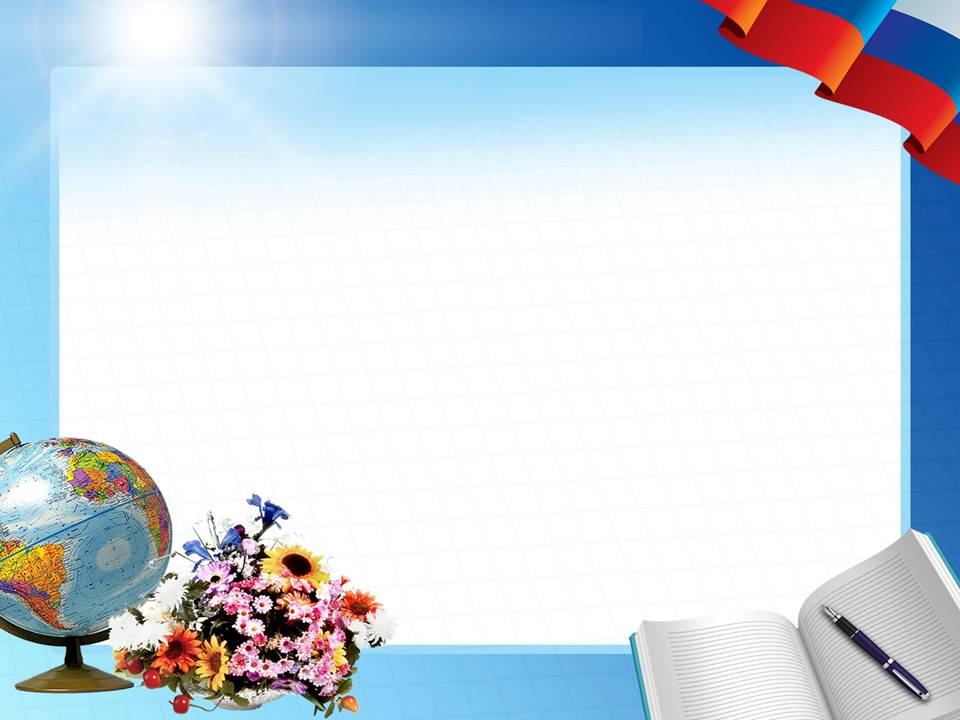 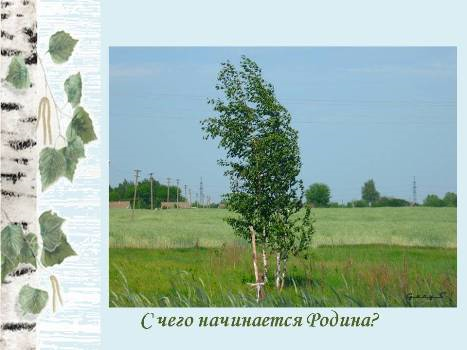 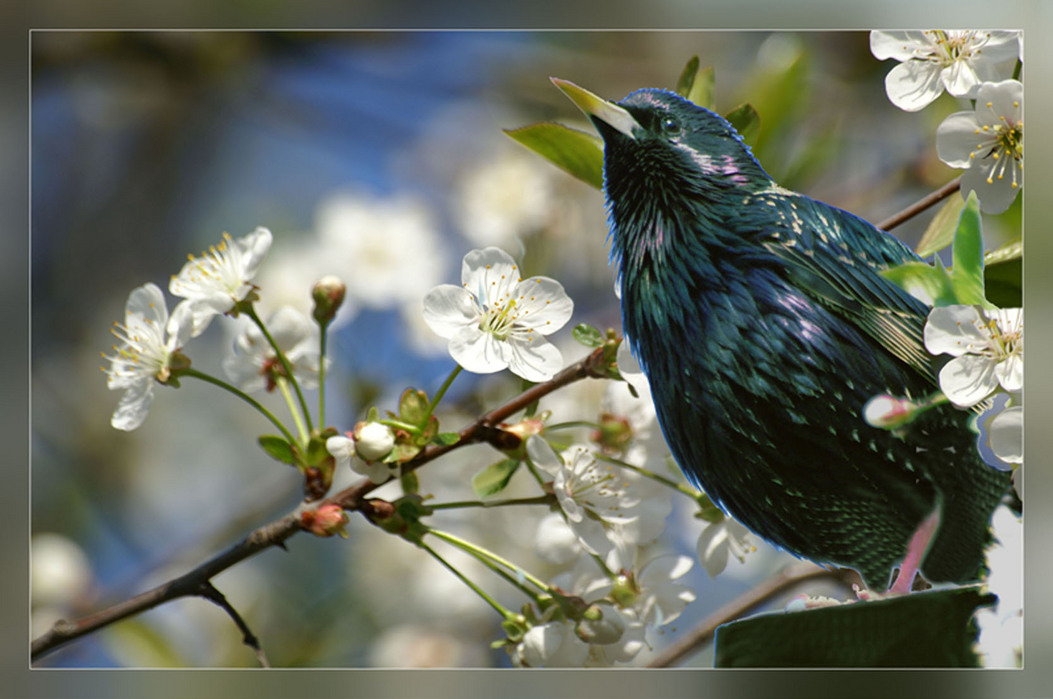 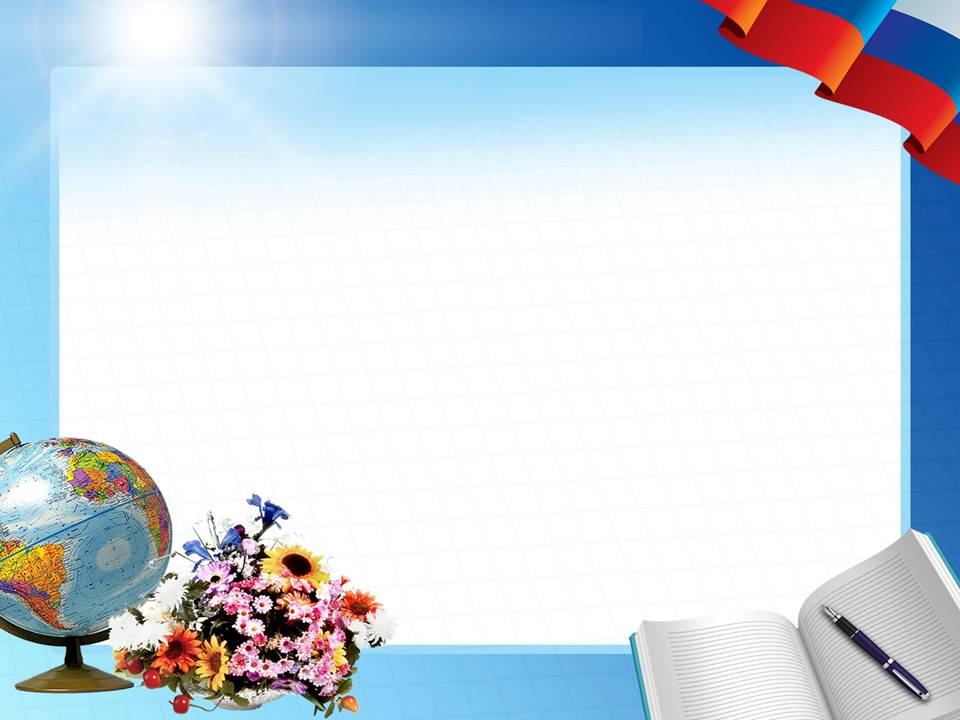 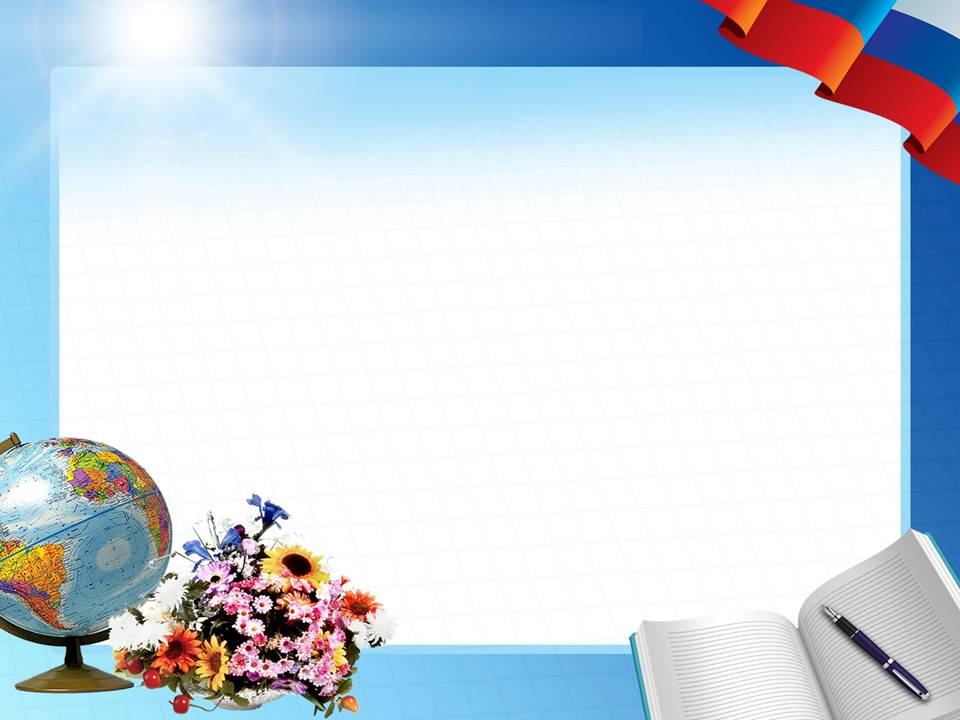 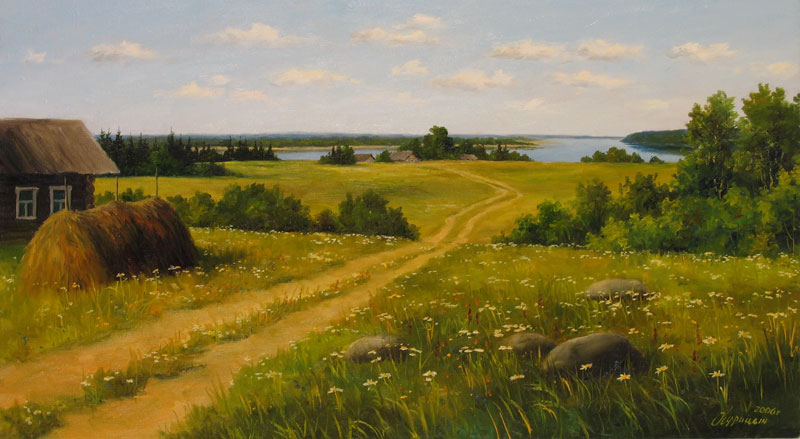 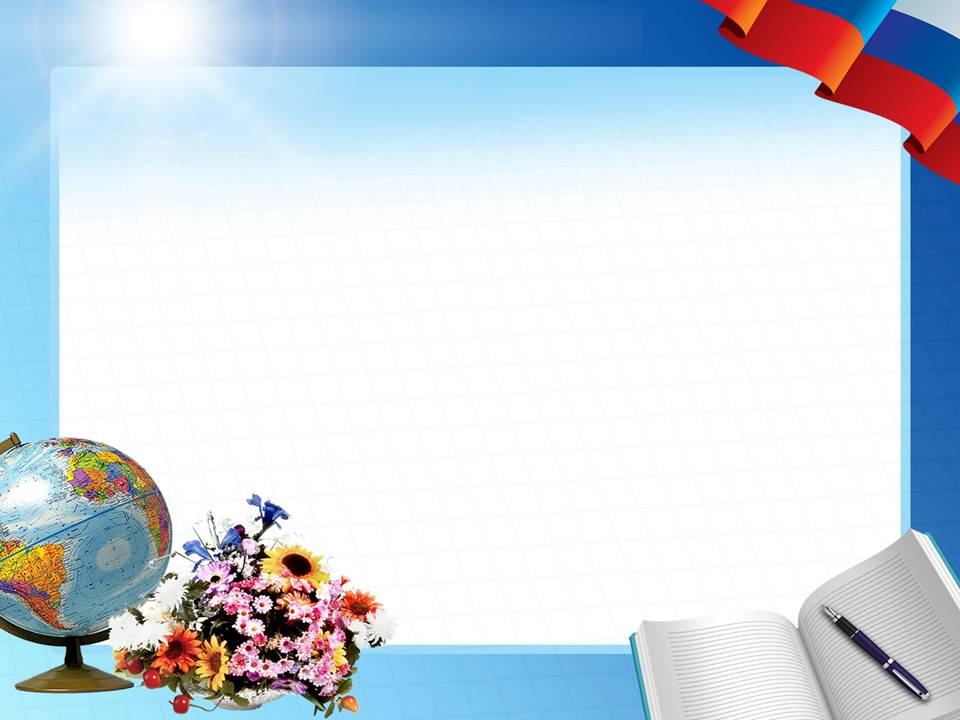 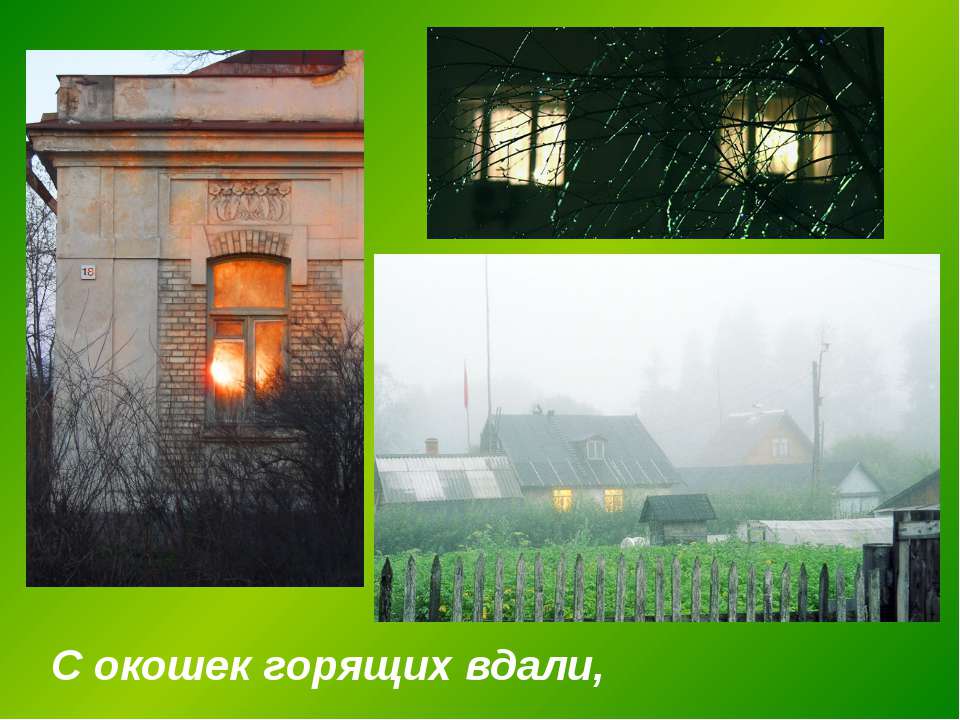 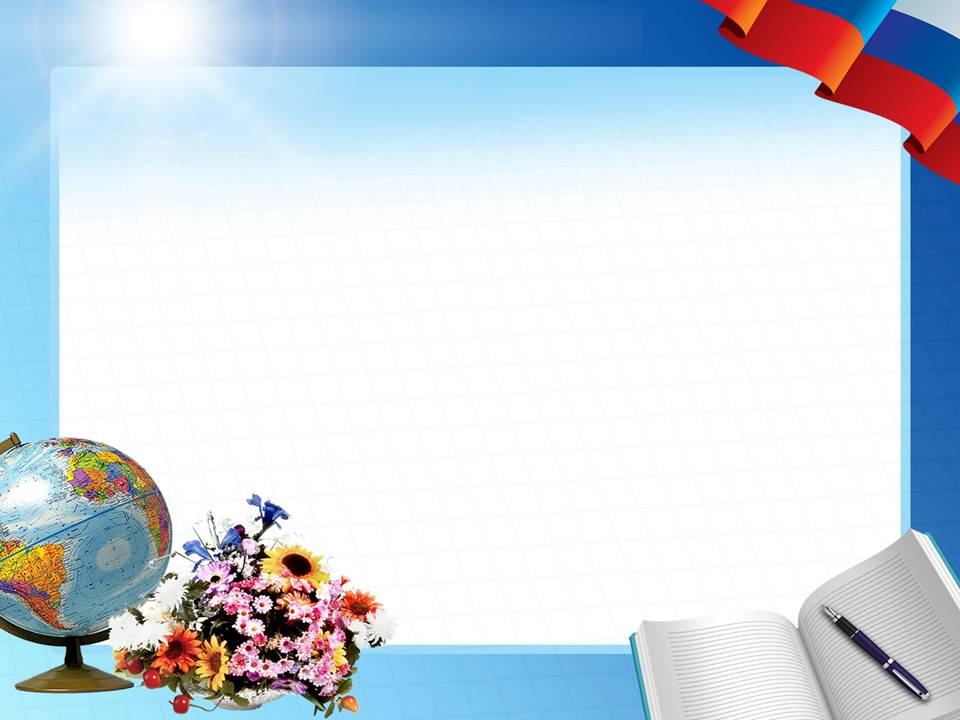 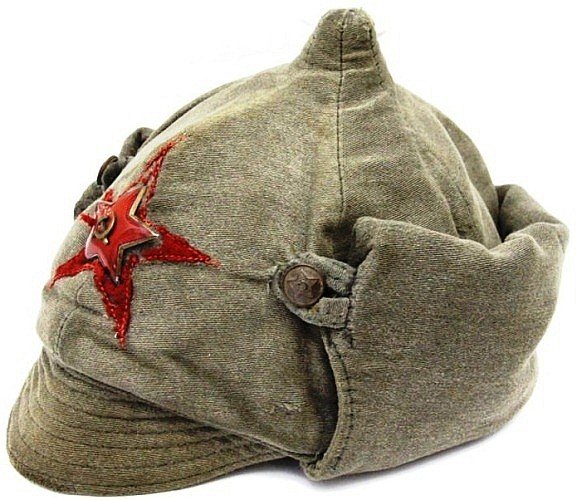 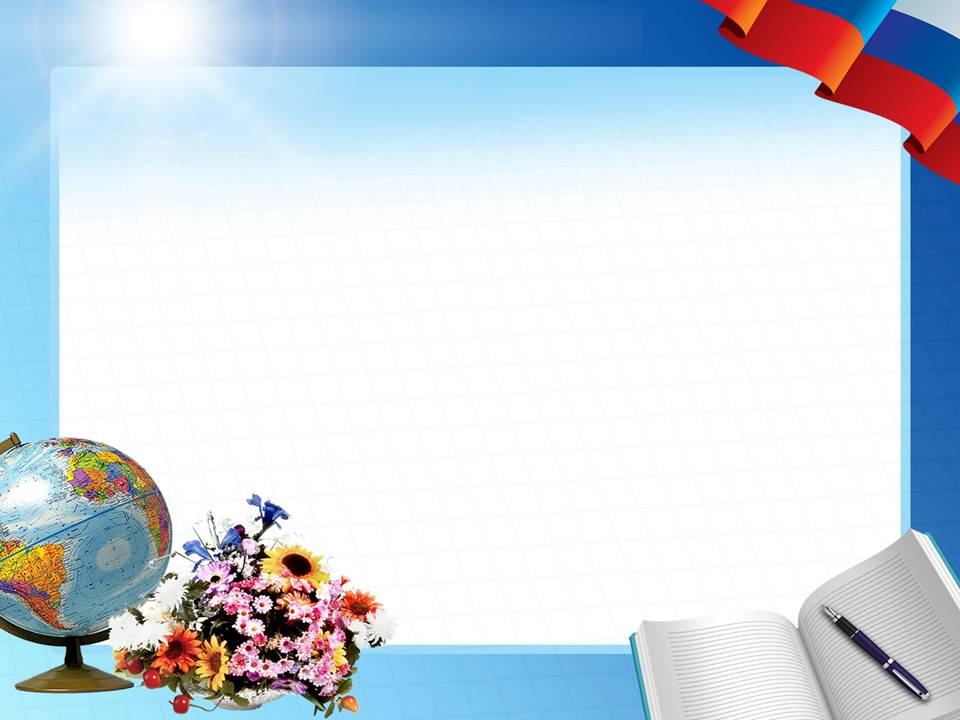 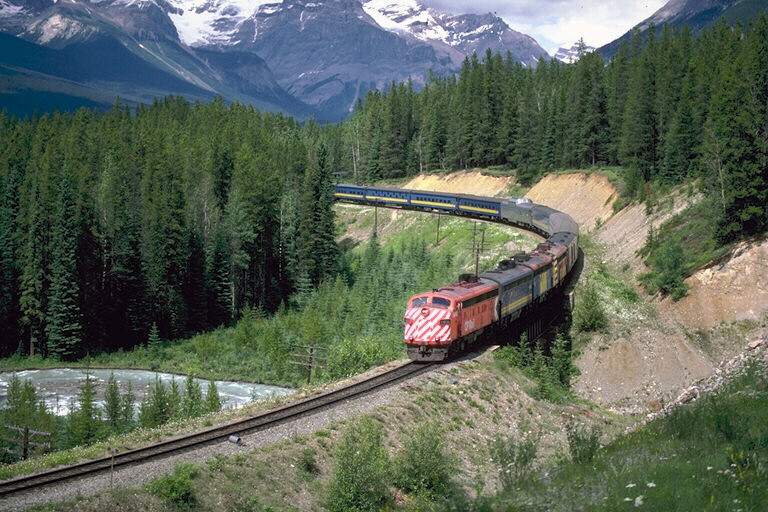 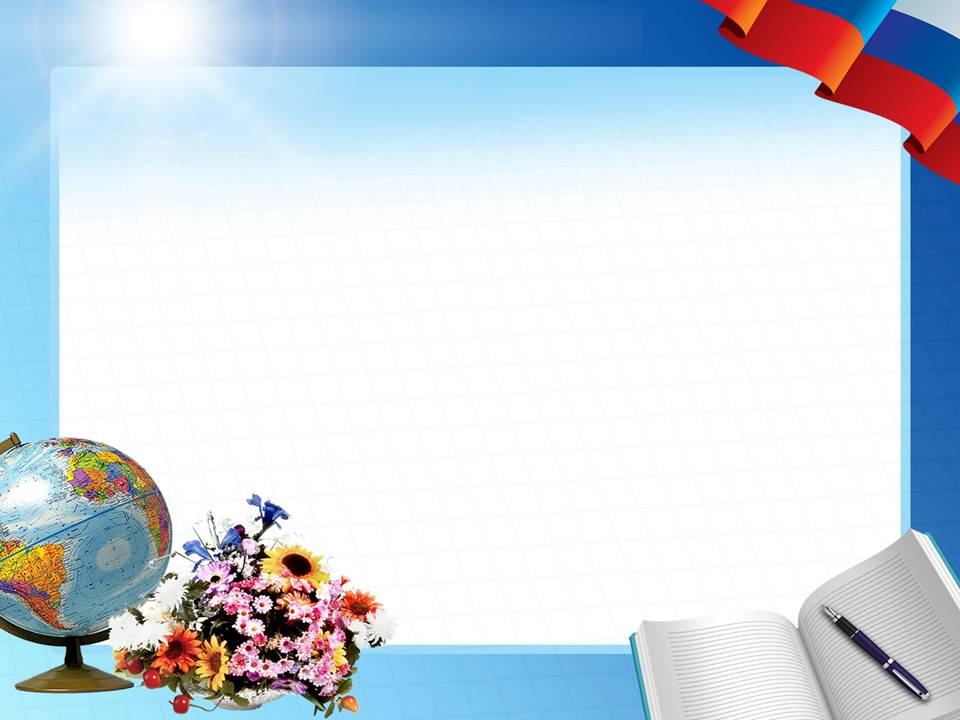 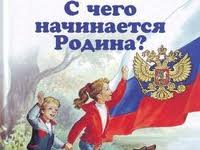 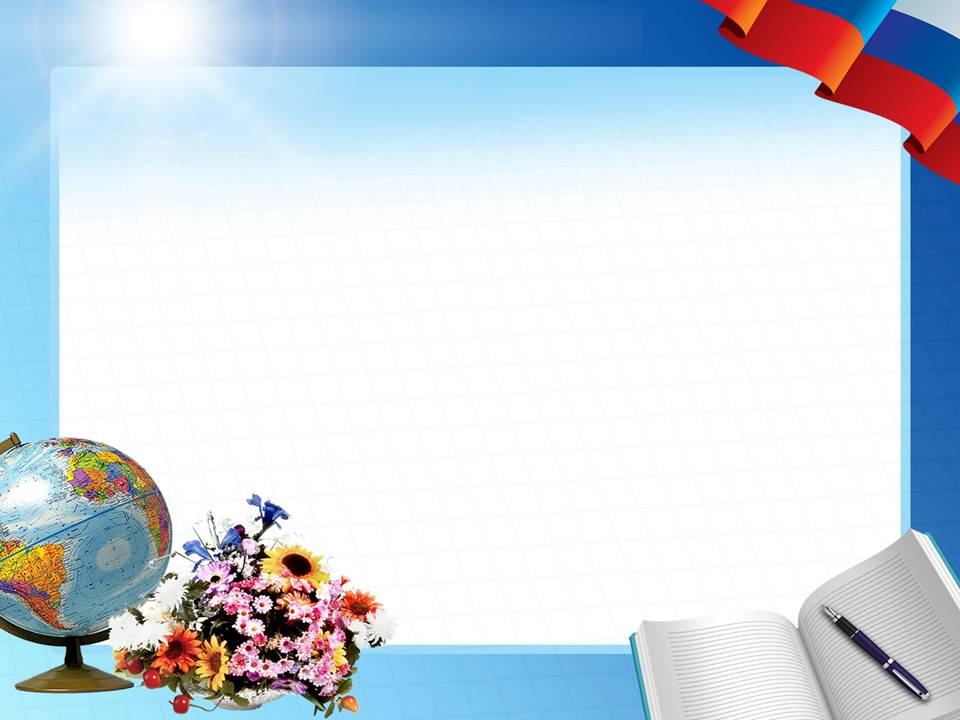 Определяем тему урока
О чём поётся в этой песне?
Какой теме мы посвятим наш урок?
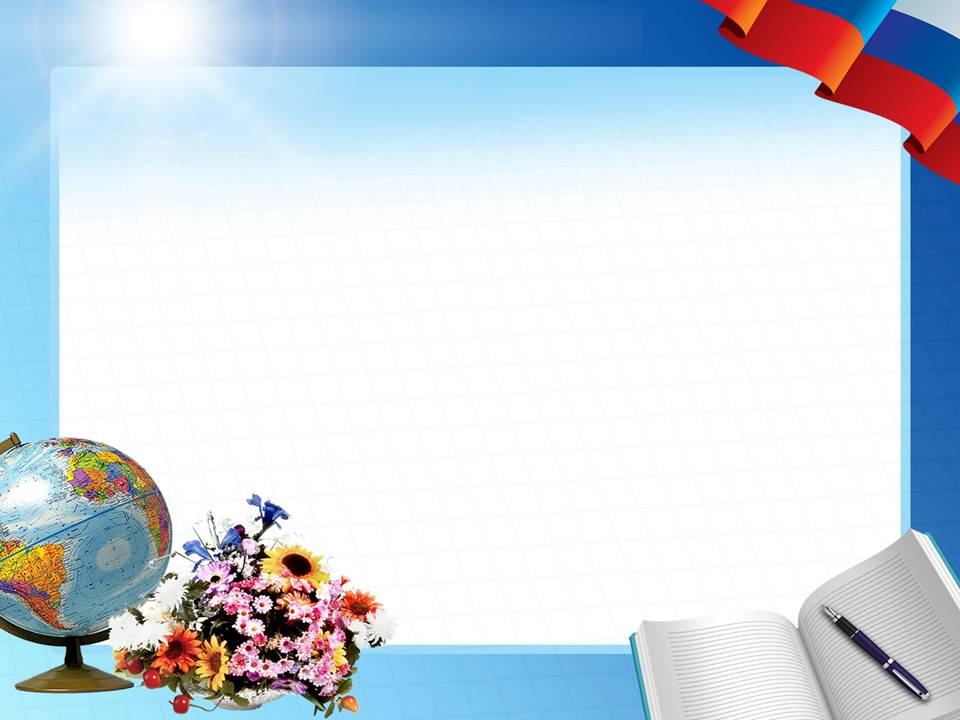 Тема урока:
О Родине 
и родной природе
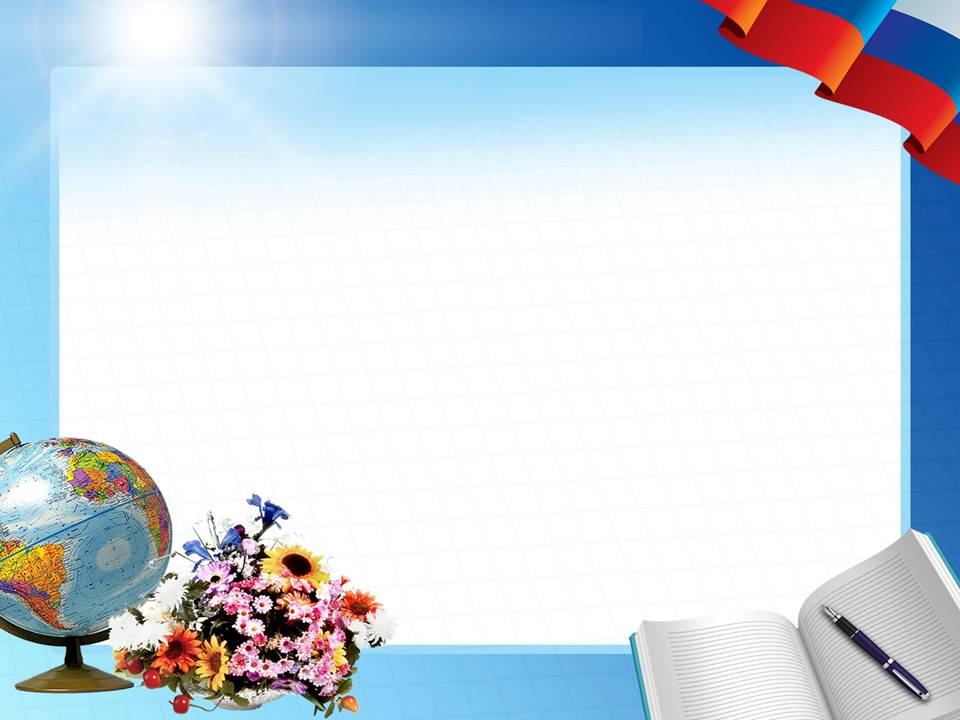 Работа со словами
Родина – родной – родня – родимый - родился
- Как вы думаете, что объединяет эти слова?
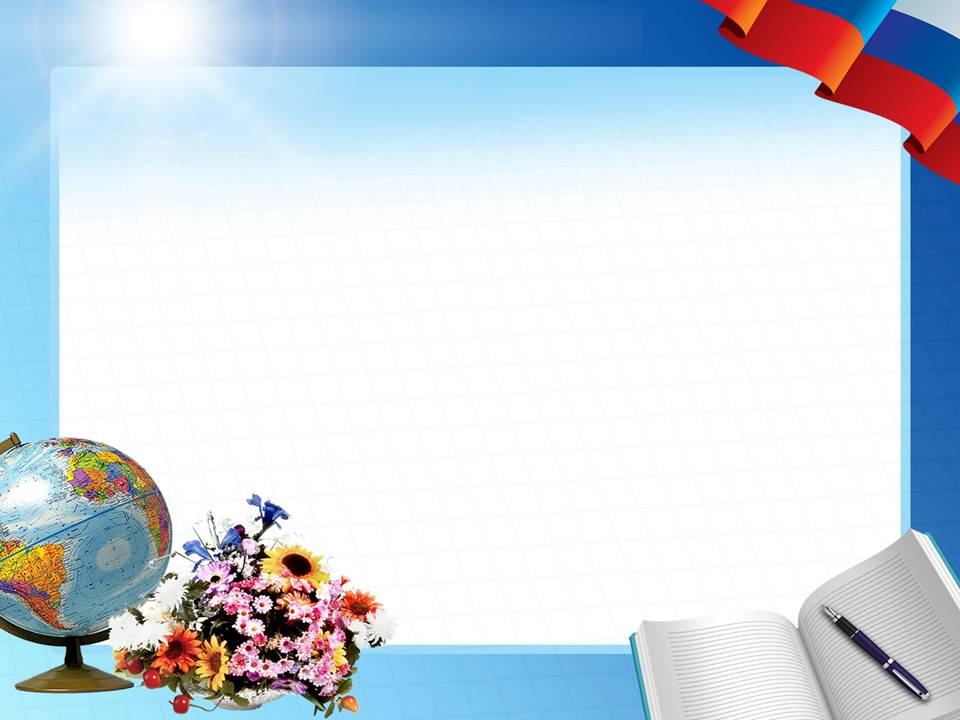 Работа над стихотворением 
Е. Серова «Мой дом»
Послушайте стихотворение 
    и постарайтесь нарисовать картину, 
    которую описал поэт.
- Какие цвета вы выбрали для своей картины?
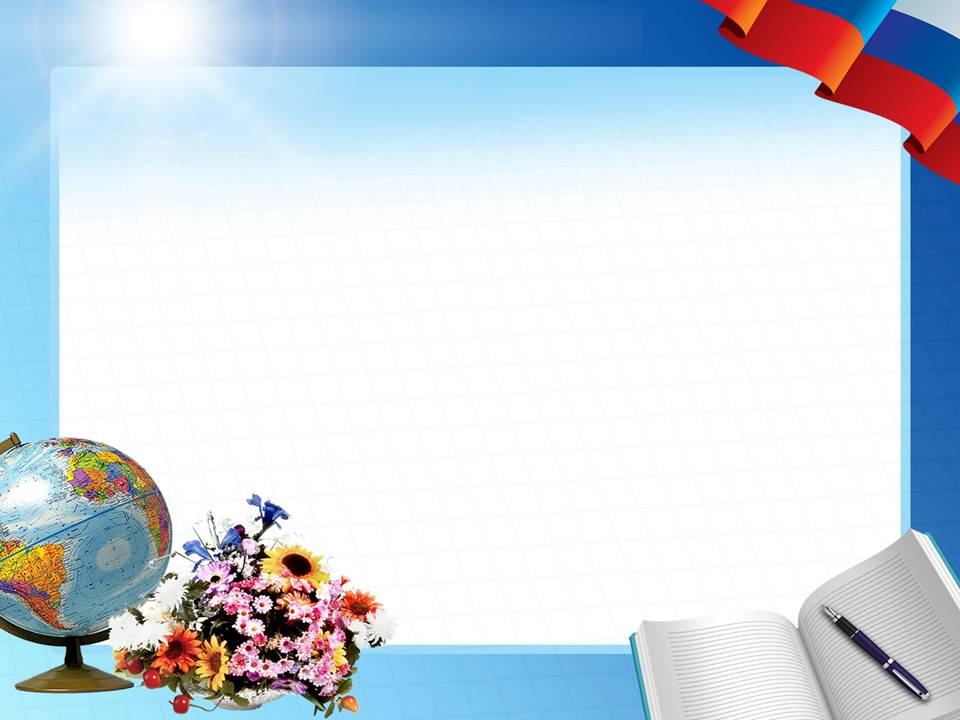 Работа в рабочей тетради на с.3, задание 1
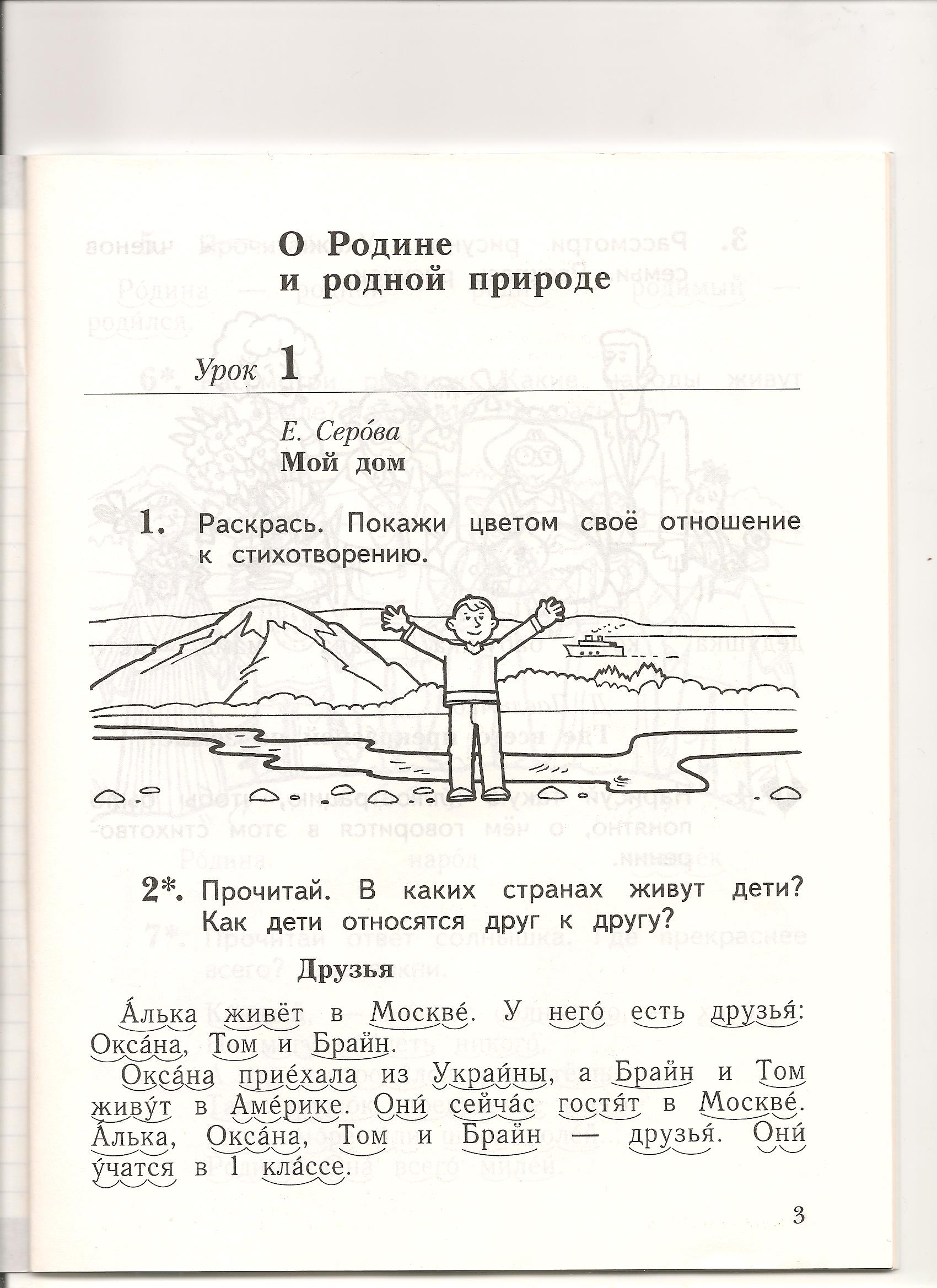 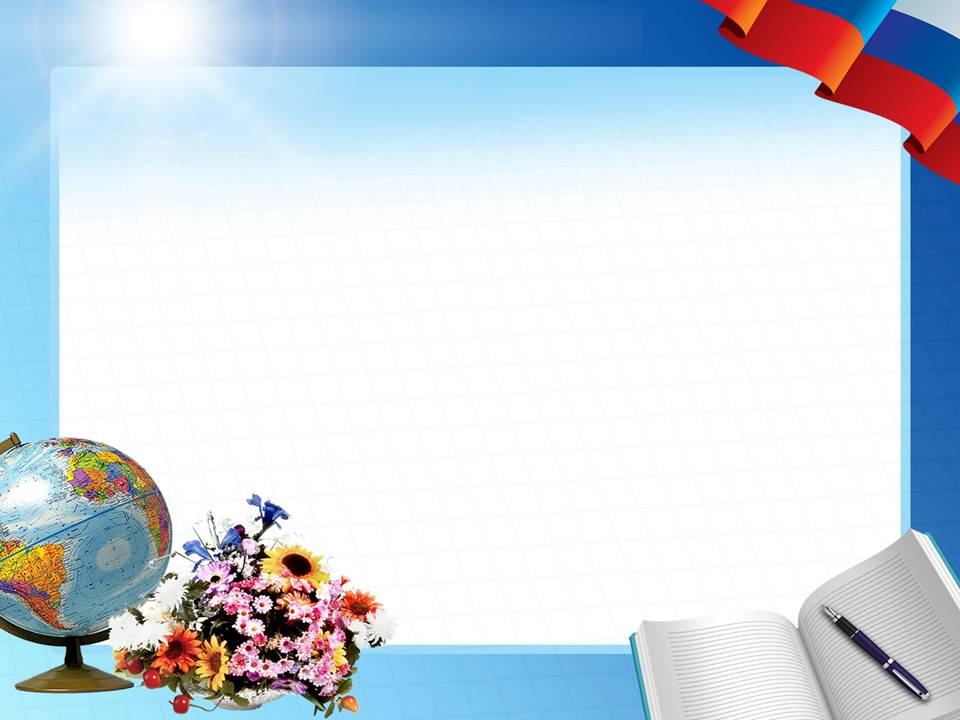 Родина - слово большое, большое!
Пусть не бывает на свете чудес,
если сказать это слово с душою,
глубже морей оно, выше небес.!
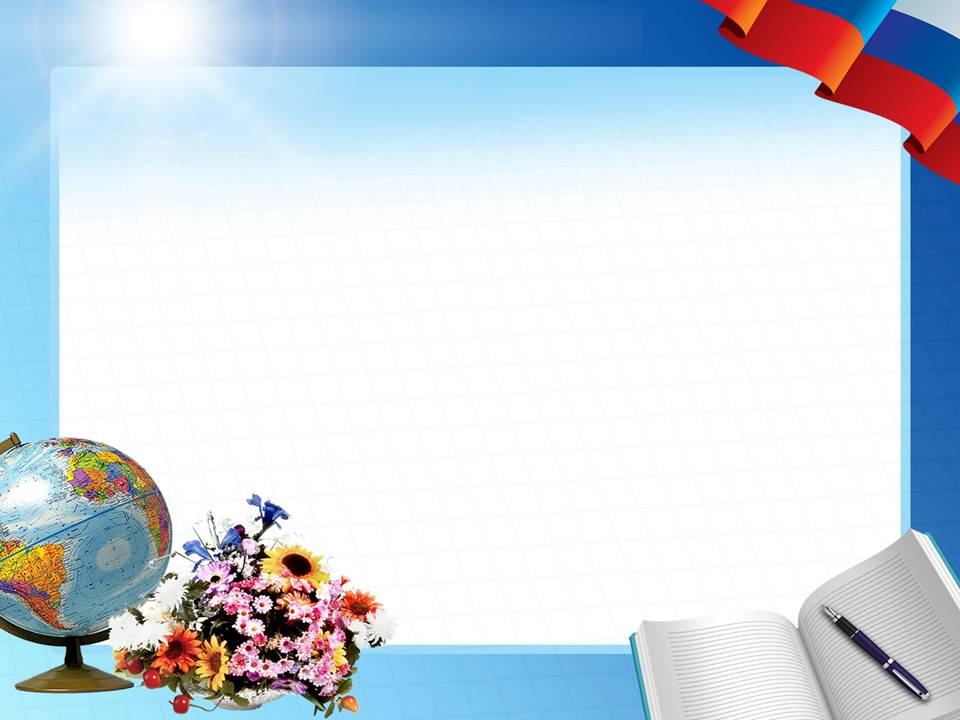 В нём умещается ровно полмира:
мама и папа, соседи, друзья,
город родимый, родная квартира,
бабушка, школа, котёнок... и я.
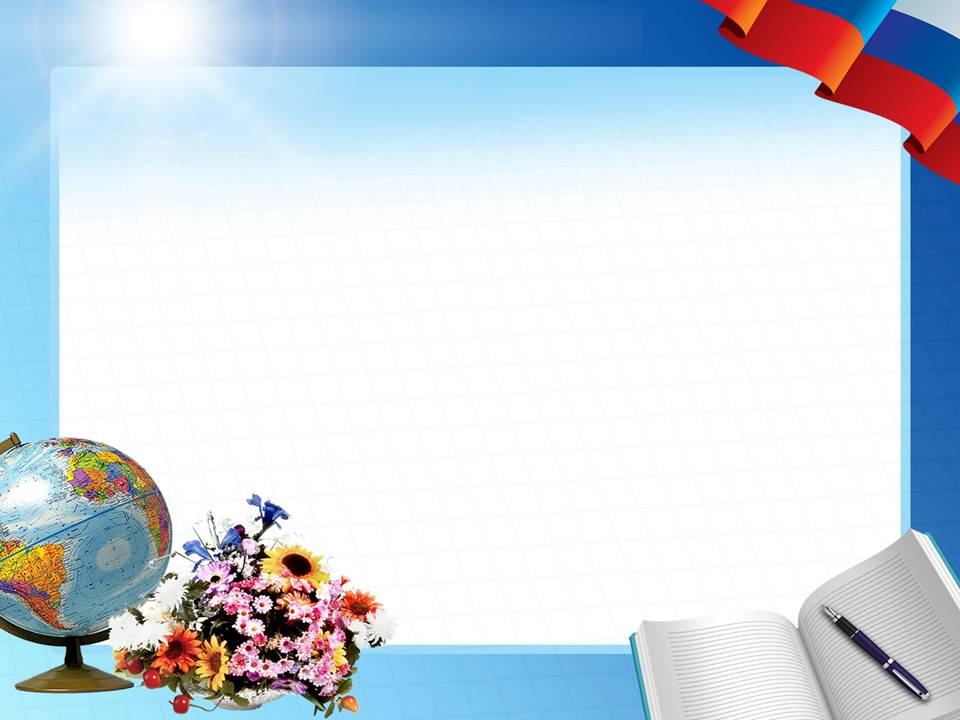 Работа в рабочей тетради на с.4, задание 3
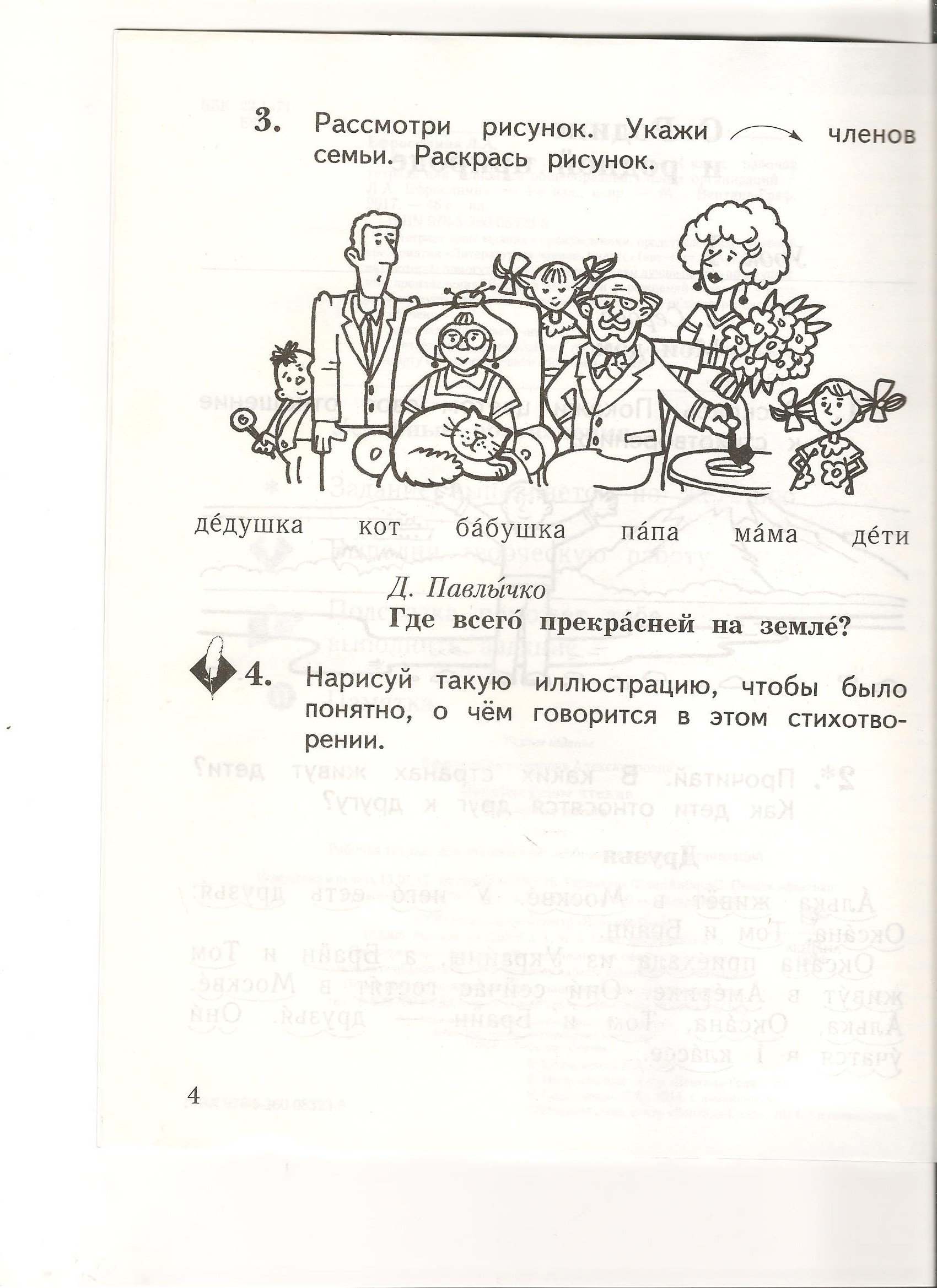 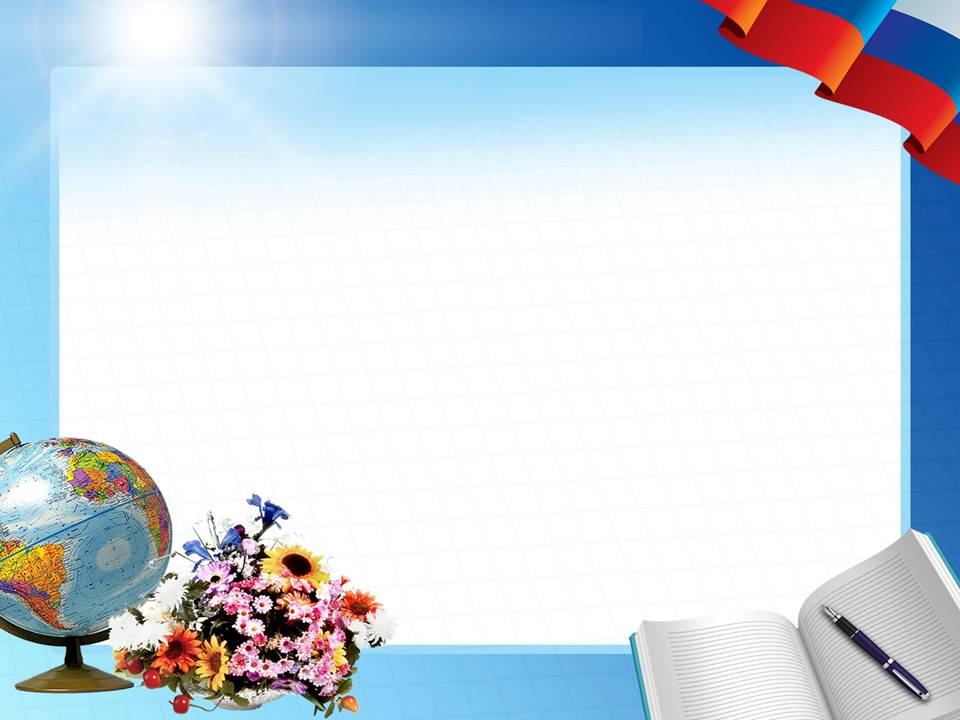 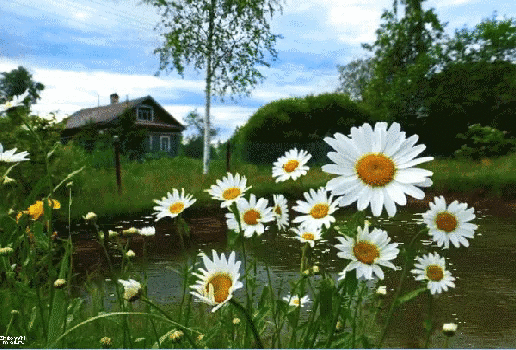